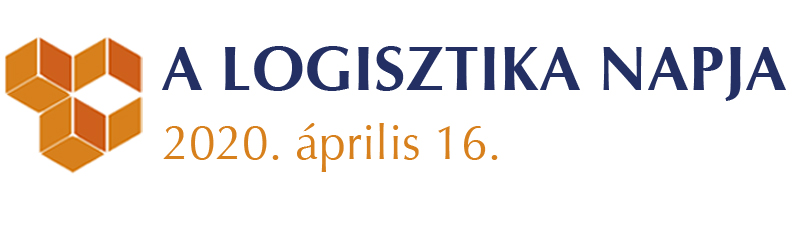 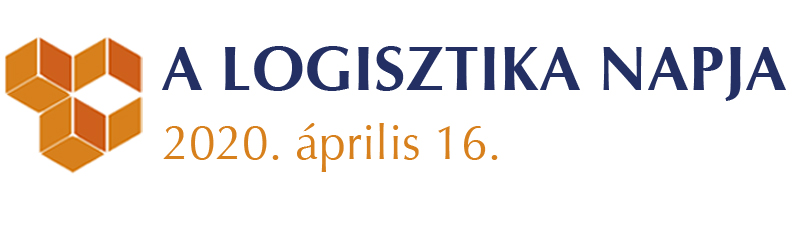 Tartalom
1   TOP
2   TOP
3   TOP
4   TOP
5   TOP
6   TOP